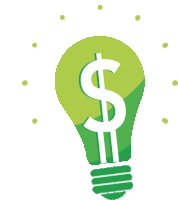 Enhance Teaching-Learning using Classroom Screen
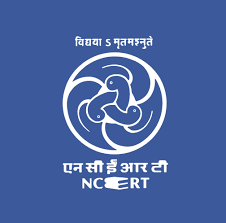 Dr. Meenakshi Rathi
Assistant Professor, Commerce,
Institute for Excellence in Higher Education. 
Bhopal Madhya Pradesh
1
Classroomscreen……????
ClassroomScreen is a web-based application designed to simplify classroom management and create an optimal learning environment. It offers a range of tools and features that can be accessed with ease, making it suitable for teachers of all tech proficiency levels. Its features are tailored to support teachers in creating an interactive and organized learning environment.
क्लासरूमस्क्रीन एक वेब-आधारित एप्लिकेशन है जिसे कक्षा प्रबंधन को सरल बनाने के लिए उपयोग किया जाता है । यह कई प्रकार की सुविधाएँ प्रदान करता है जिन्हें आसानी से एक्सेस किया जा सकता है, जिससे यह सभी तकनीकी दक्षता स्तरों के शिक्षकों के लिए उपयुक्त हो जाता है। इसकी विशेषताएं एक इंटरैक्टिव और संगठित सीखने के माहौल बनाने में शिक्षकों के लिए तैयार की गई हैं।
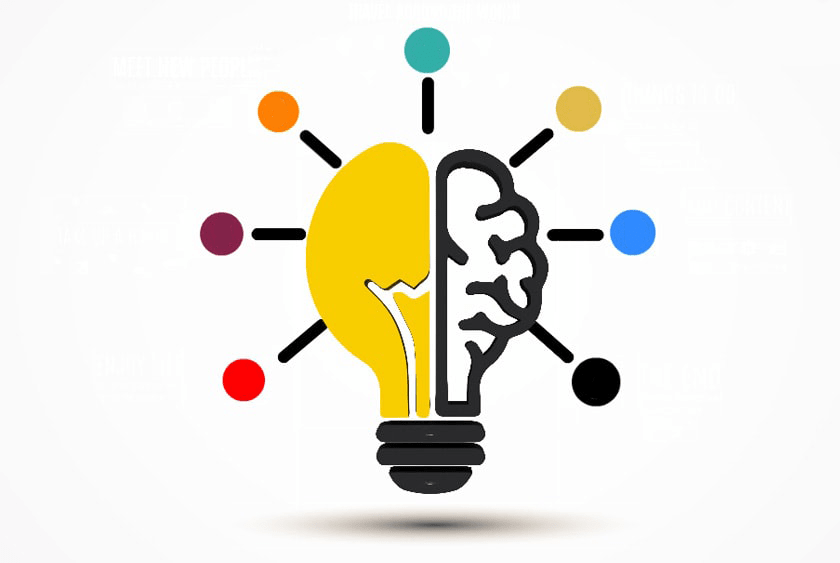 Features of Classroomscreen….
Communication/ Connection Tools – Platforms for online & offline connectivity 
Interactive Teaching Tools - For better engagement and learners interaction in real time.
Collaboration Tool - For effective Resource Sharing, Problem solving and Linkages, QR Code
Classroom Management Tool – Random Student Selection, Traffic light
Assessment Tools – Poll, Quiz, Clock control etc.
3
This Session is about All-in One Bundle……
www.classroomscreen.com
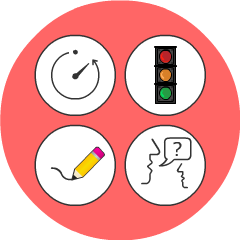 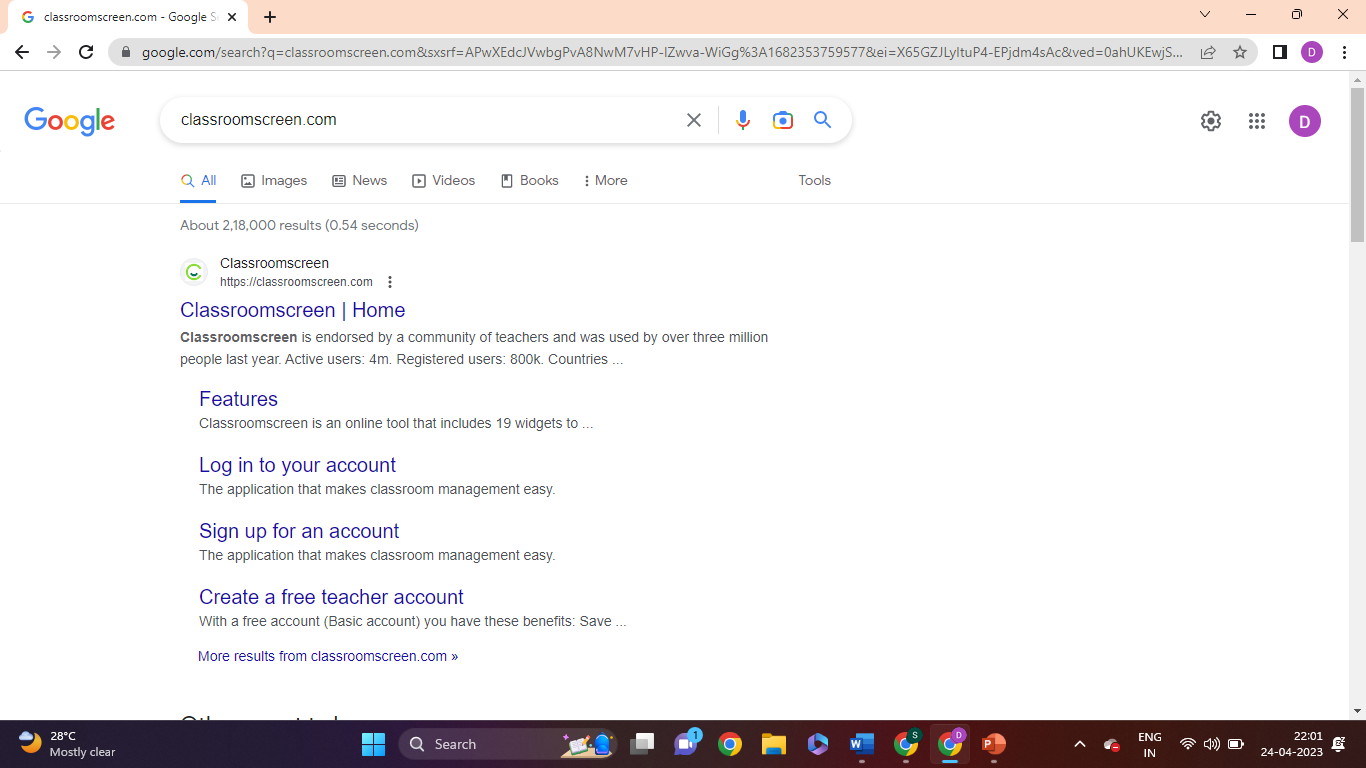 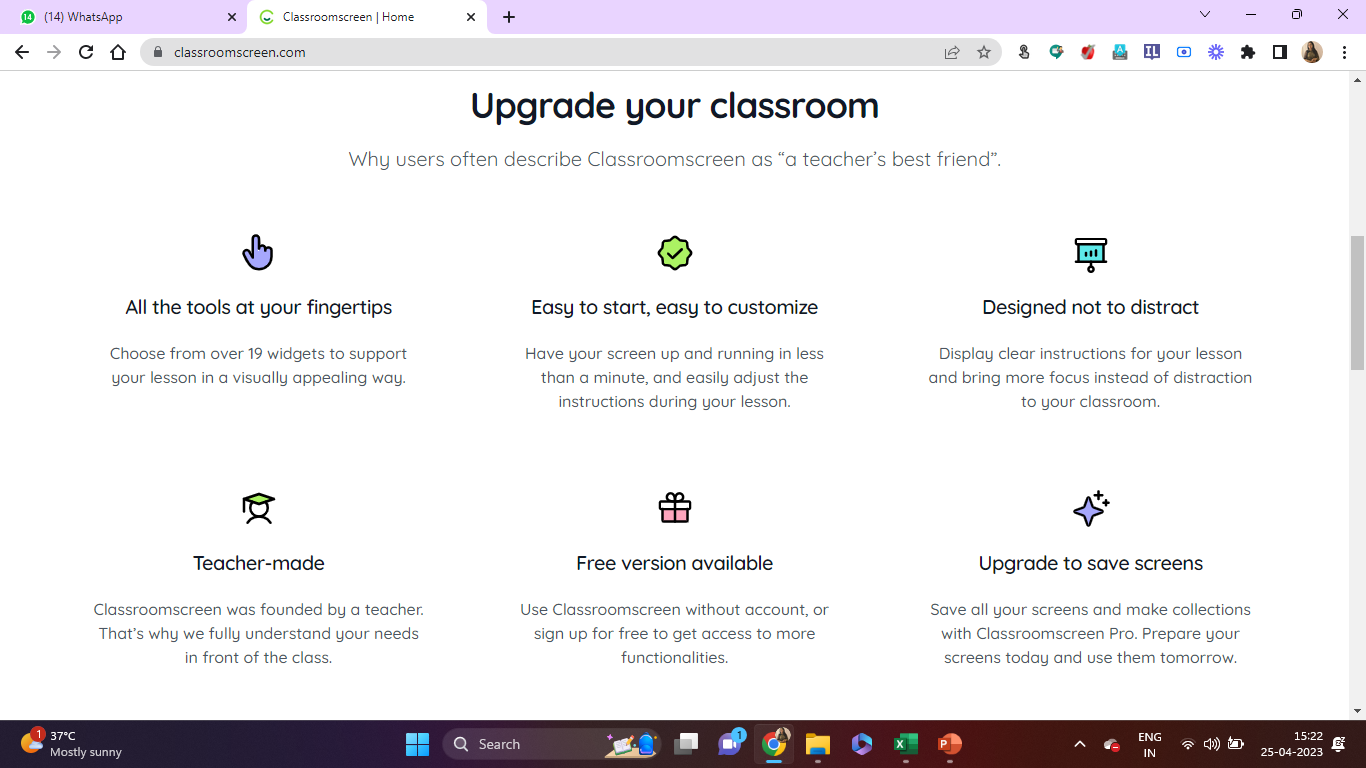 6
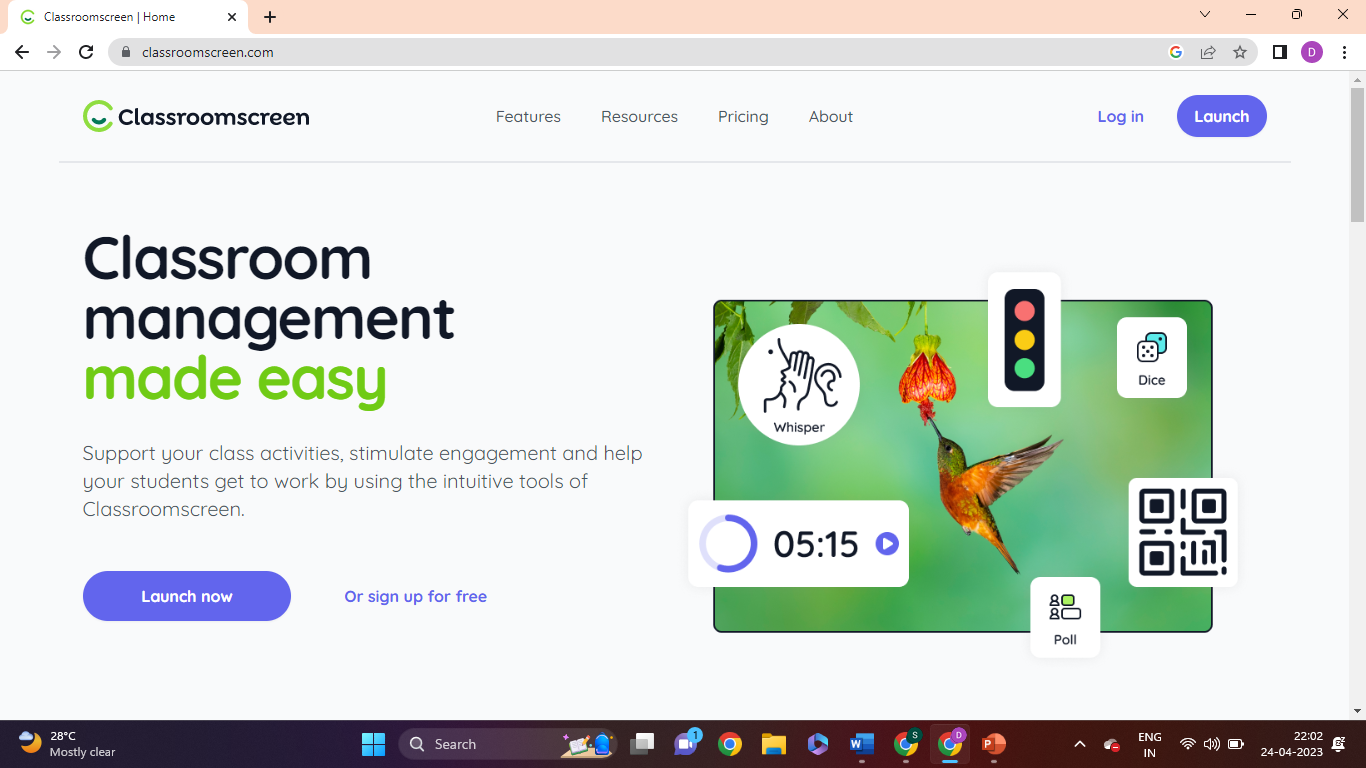 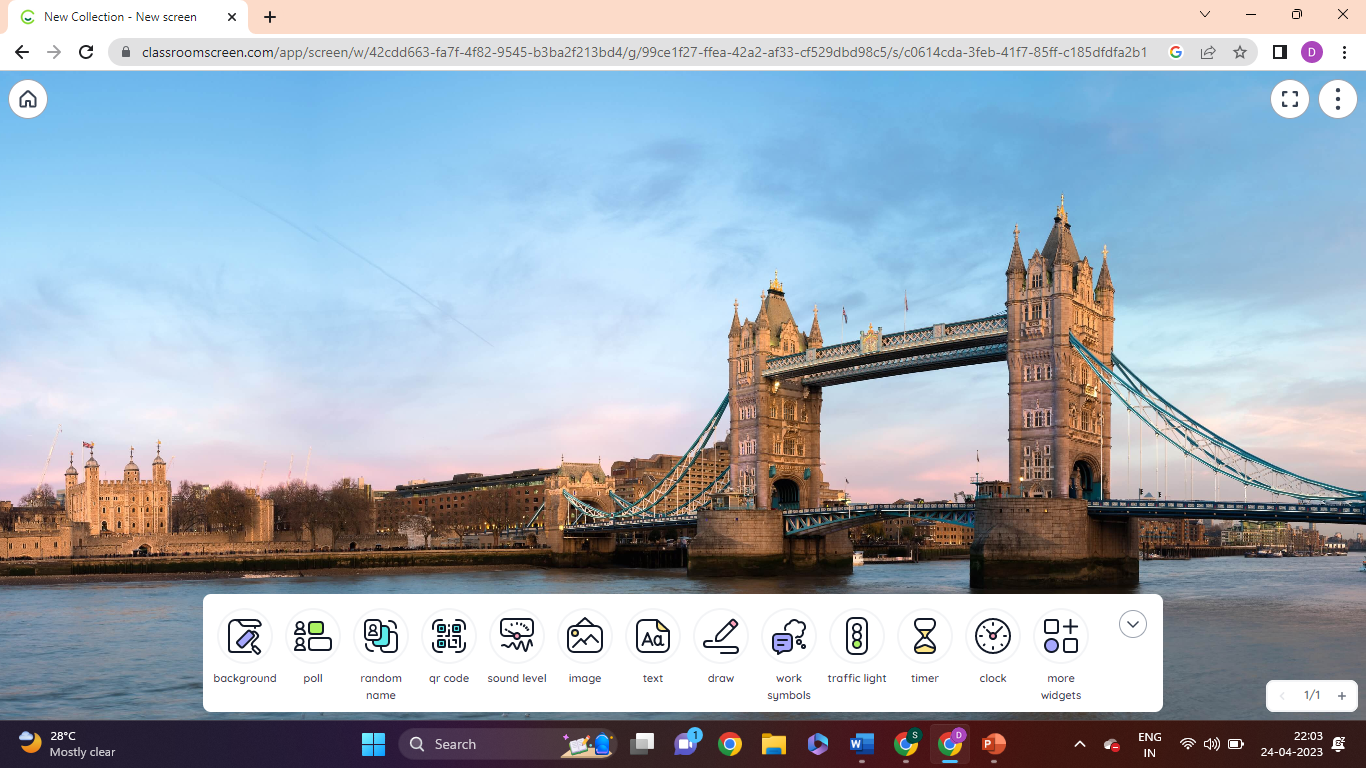 19 Widgets available
Widgets available here
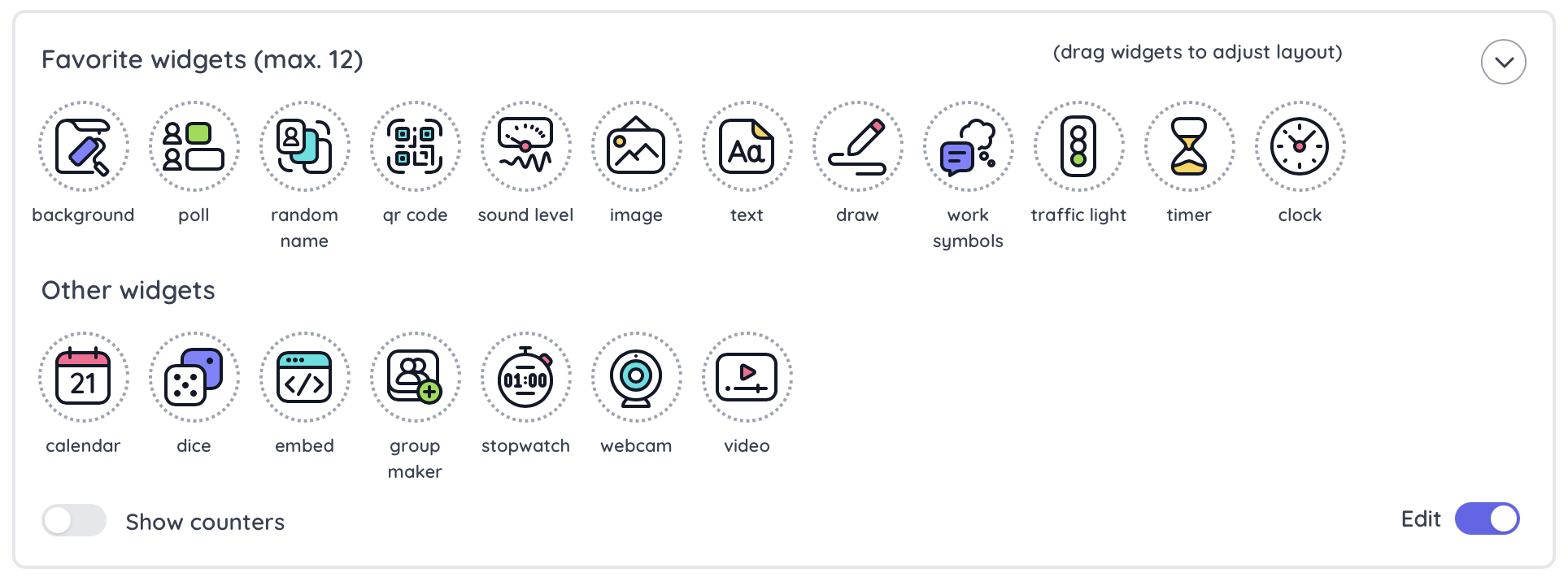 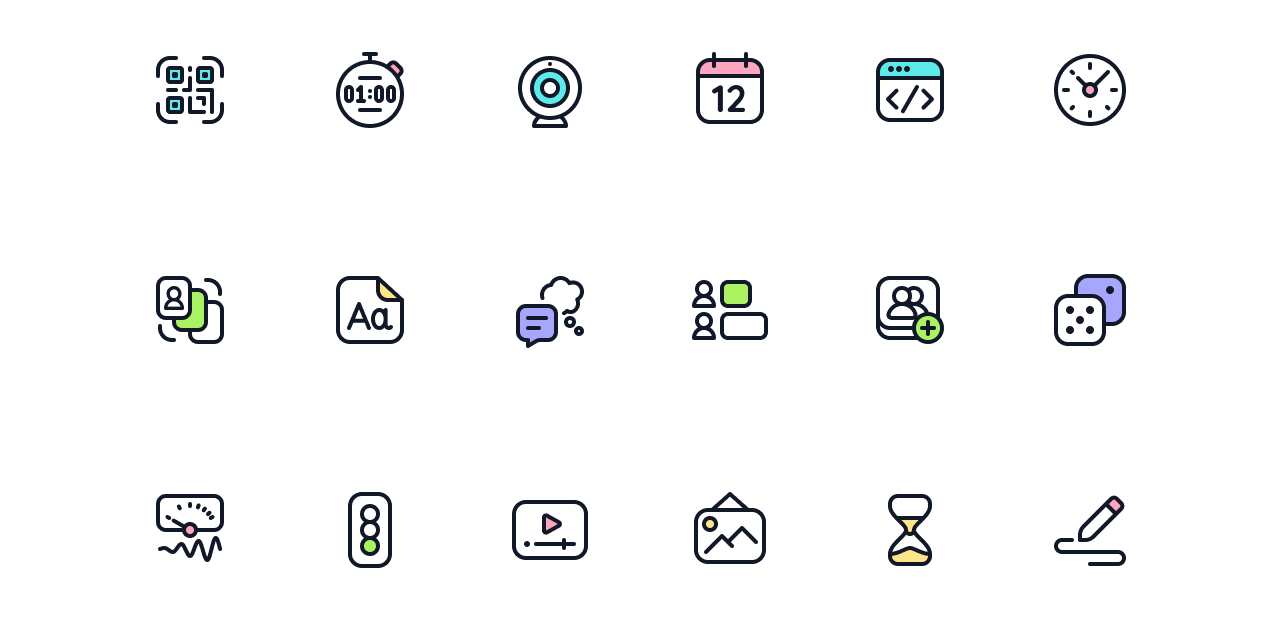 QR Code
Timer
Webcam
Calendar
Embed
QR Code
Dice
Random Name
Text
Poll
Group Maker
Work Symbols
Draw
Image
Sound Level
Video
Traffic Light
Timer
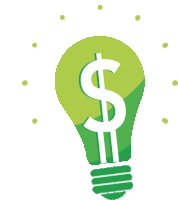 Lets do some hands-on
www.classroomscreen.com
11
Blended Learning
Collaborative Teaching- Learning
Usage of Multimedia /Graphics/ GIFs /Animation/ Podcast/ Videos/ Audios
E-Content
Future Scope
Growth of OER (Open Education Resource)
3 A’s of Learning (Anyone, Anytime, AnyWhere)
MOOCs and META Universities
Learner Centric (Increased Student Role)
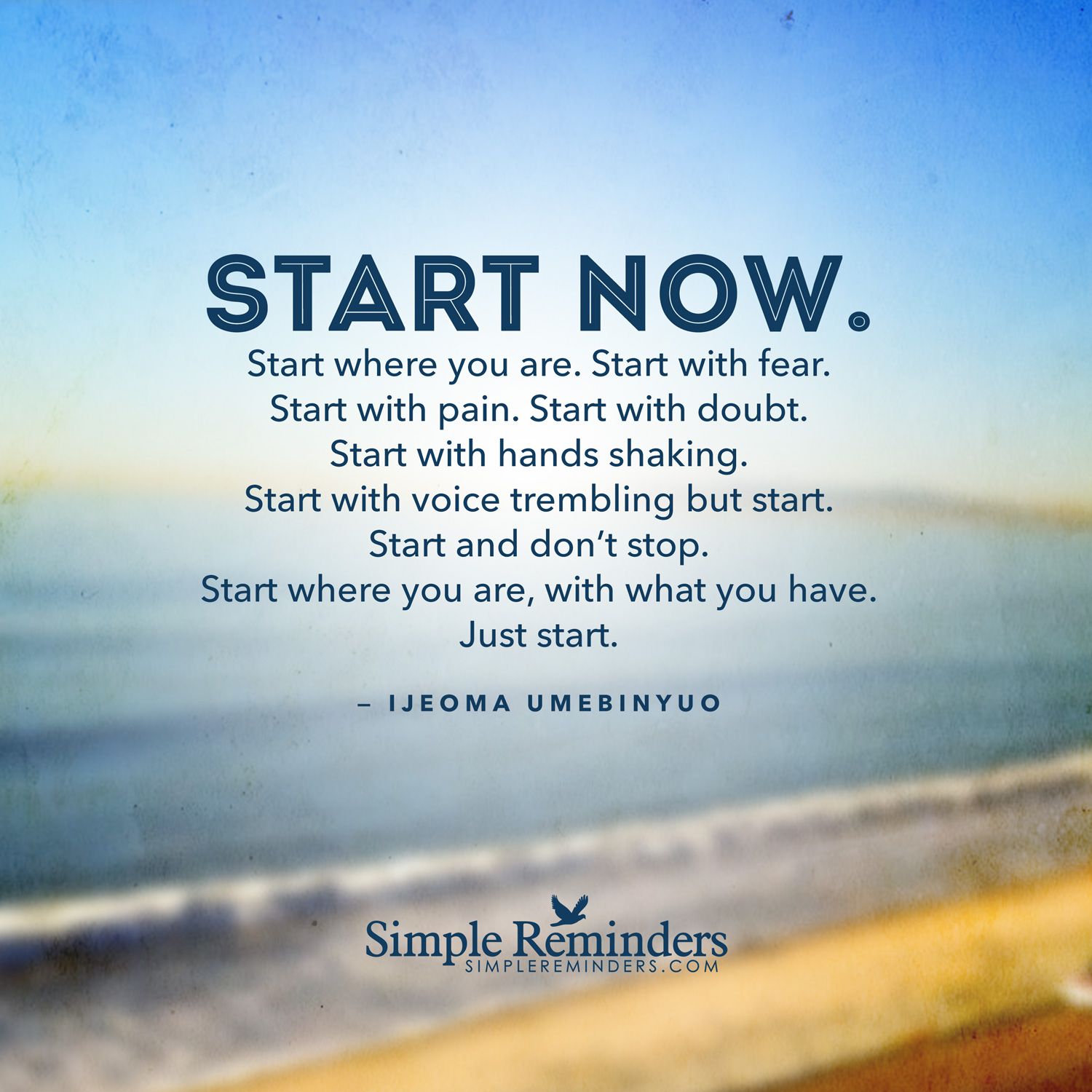 Thankyou
Dr. Meenakshi Rathi  
Mob: 9907078080 
drmeenakshirathi01@gmail.com
drmeenakshirathi@mp.gov.in
13
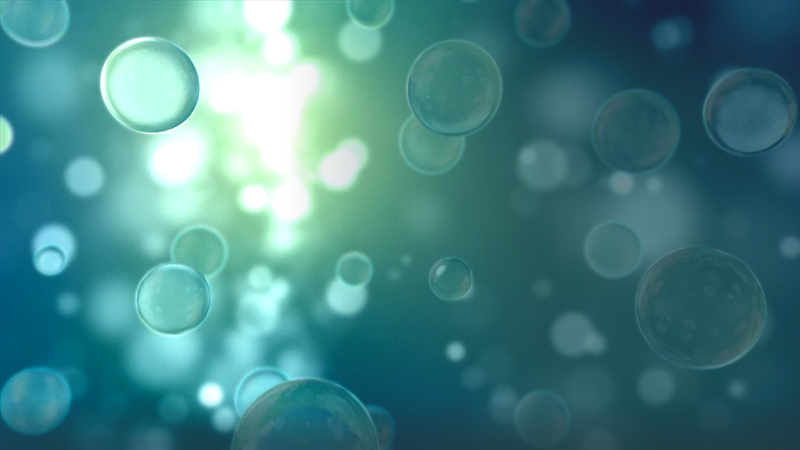 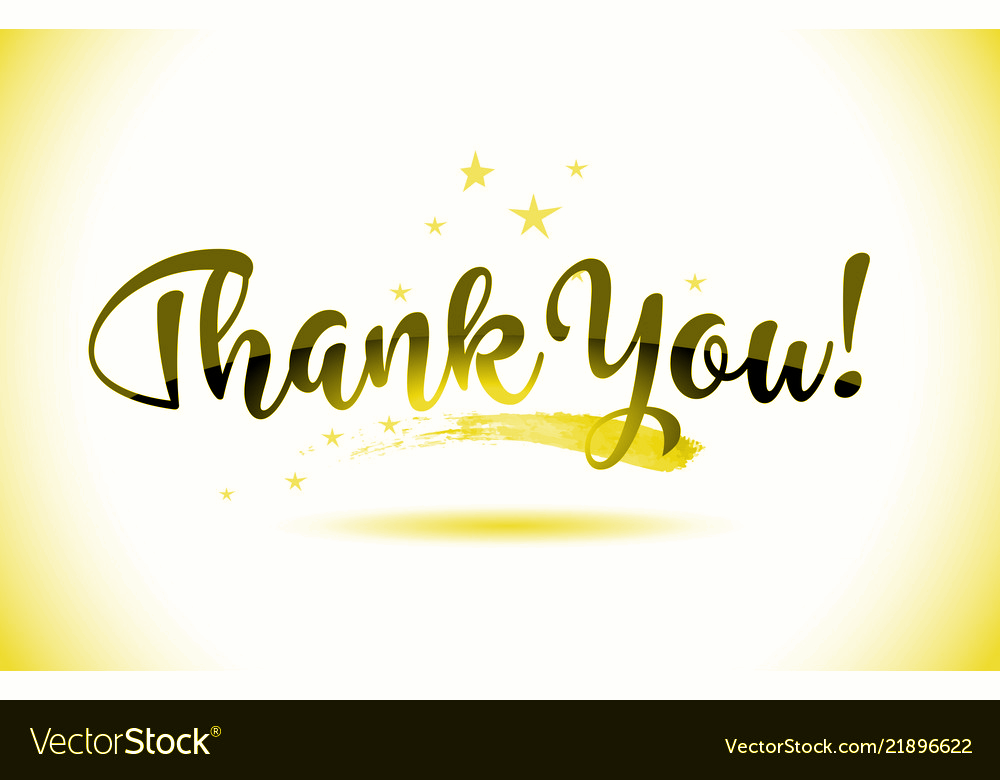 Never Stop Learning…………
Because Life Never Stops Teaching.